Planning/Planting for 
FALL COLOR 
IN NORTH TEXAS
Prepared by:  Wanda Stutsman 
Tarrant County Master Gardener
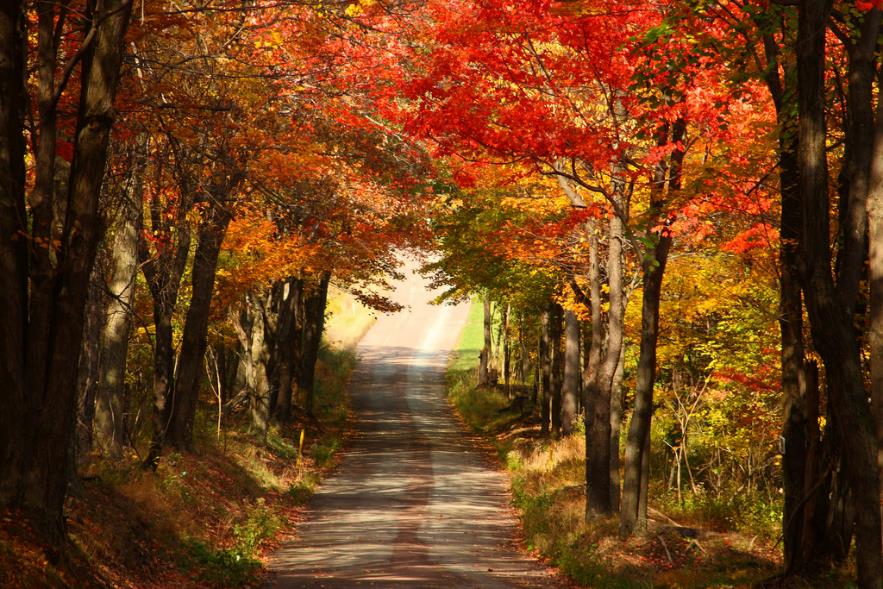 Images of FALL COLOR
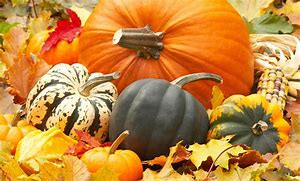 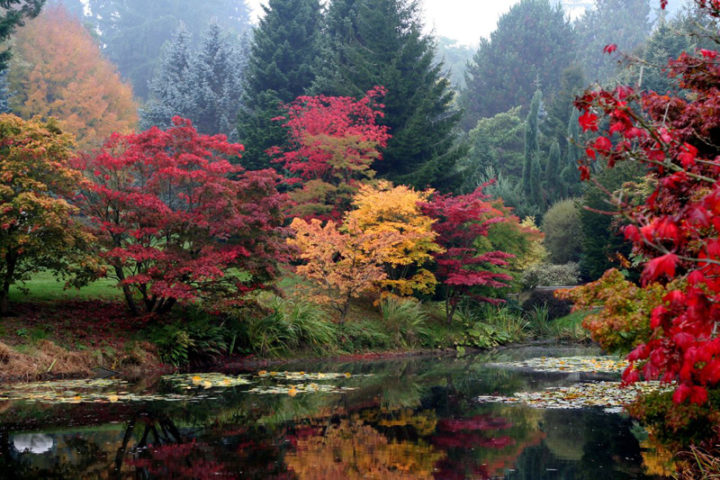 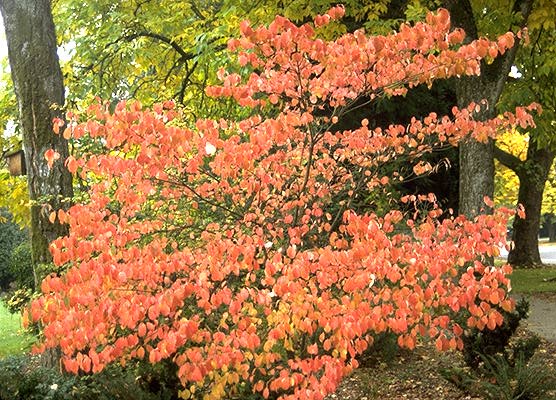 Eastern Dogwood
Red
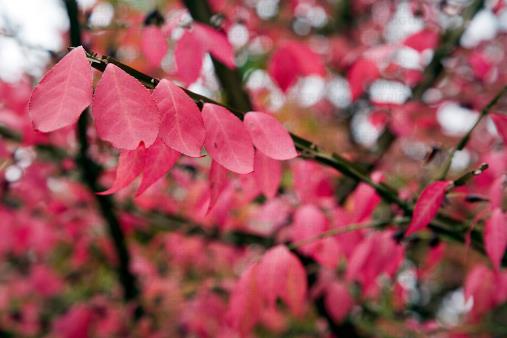 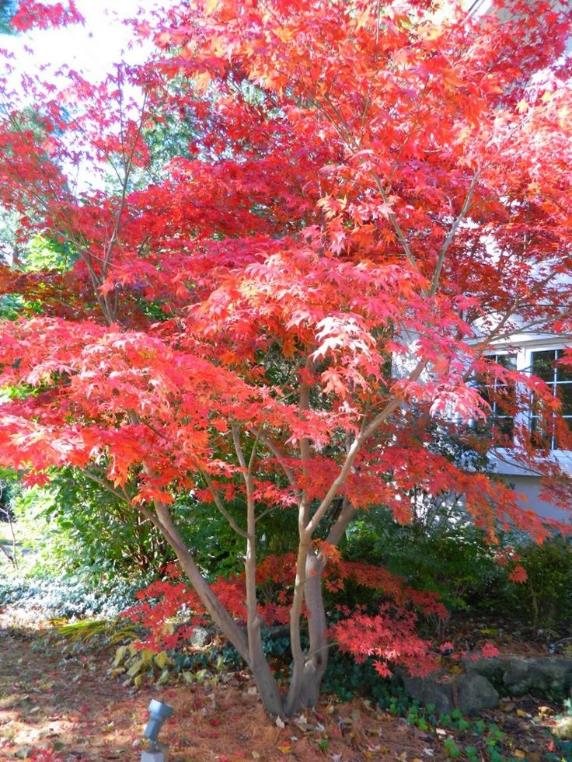 Rough Leaf Dogwood
Japanese Maple
Rust
Orange
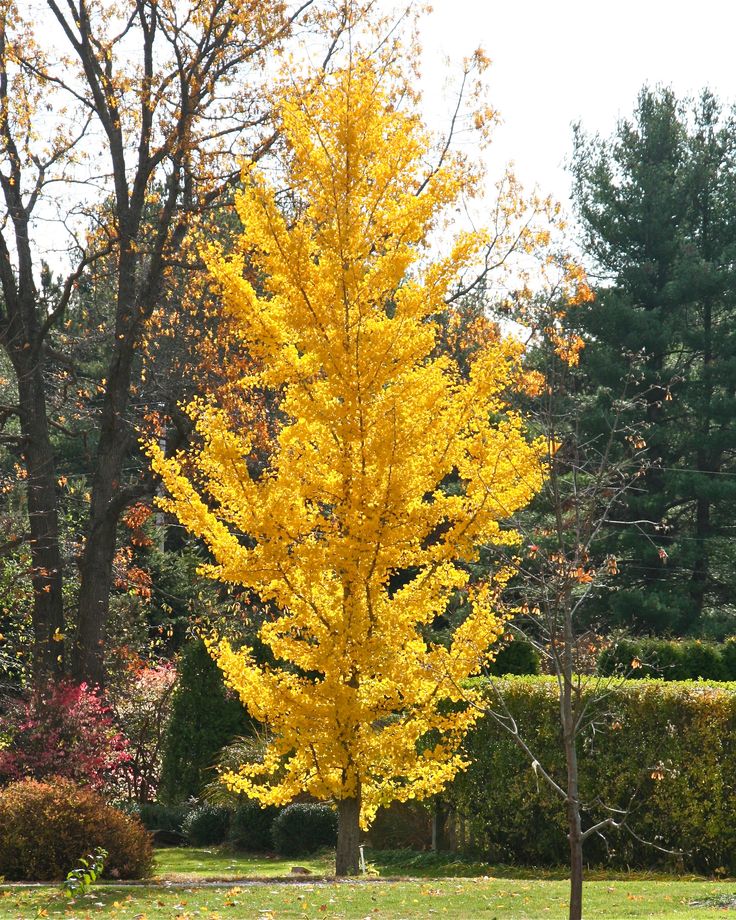 Yellow
Rust
Red
Chinese Pistache
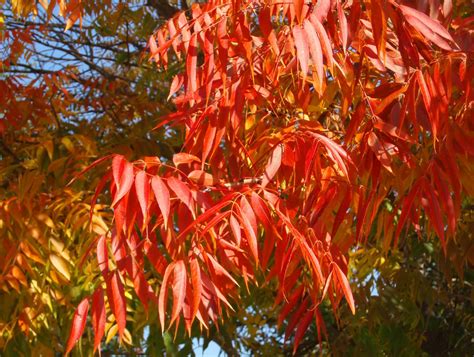 Ginkgo Tree
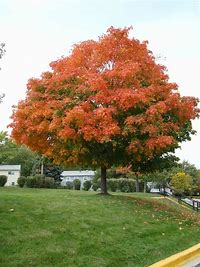 Sugar Maple
Rust
Green
Red
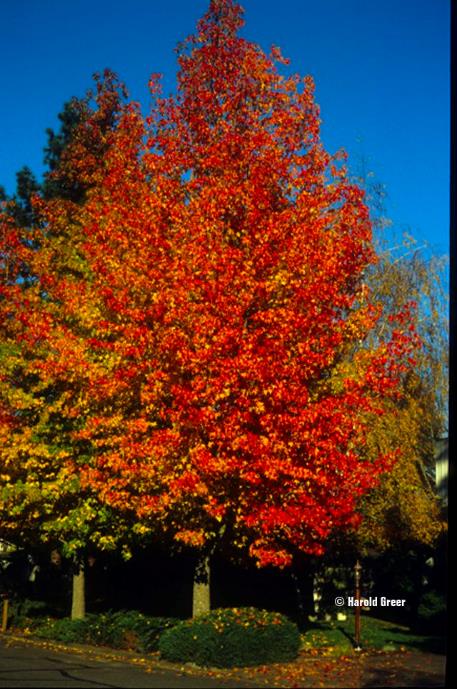 American Sumac
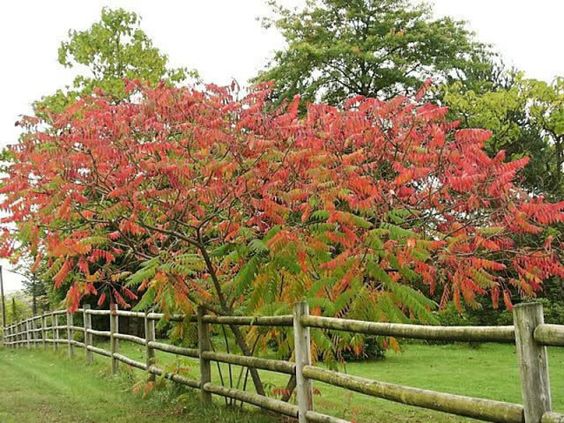 American 
Sweet Gum
TRUE TEXAS FALL COLORS
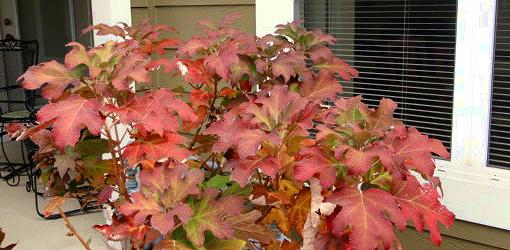 Rust
Oakleaf Hydrangea
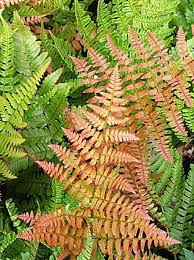 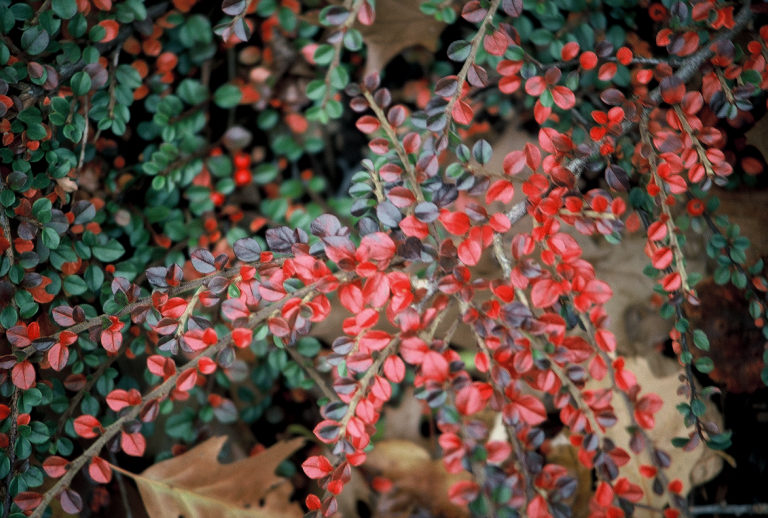 Cotoneaster
Autumn fern
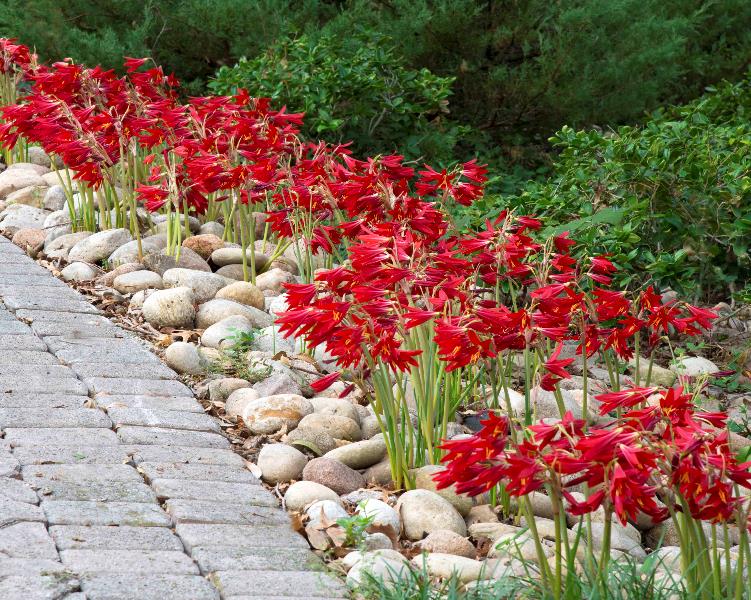 Red Oxblood
Schoolhouse Lily
Red
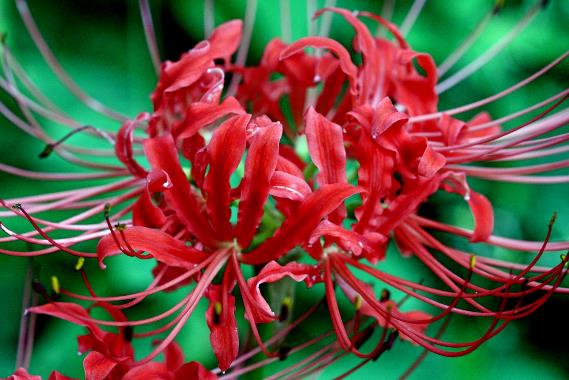 Red Spider Lily
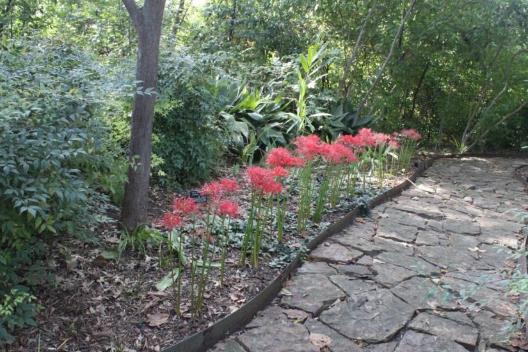 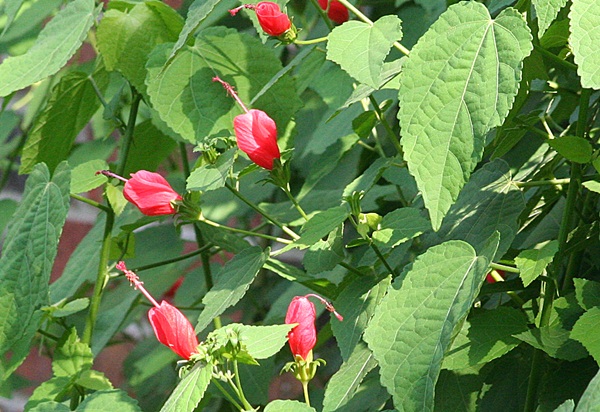 Red
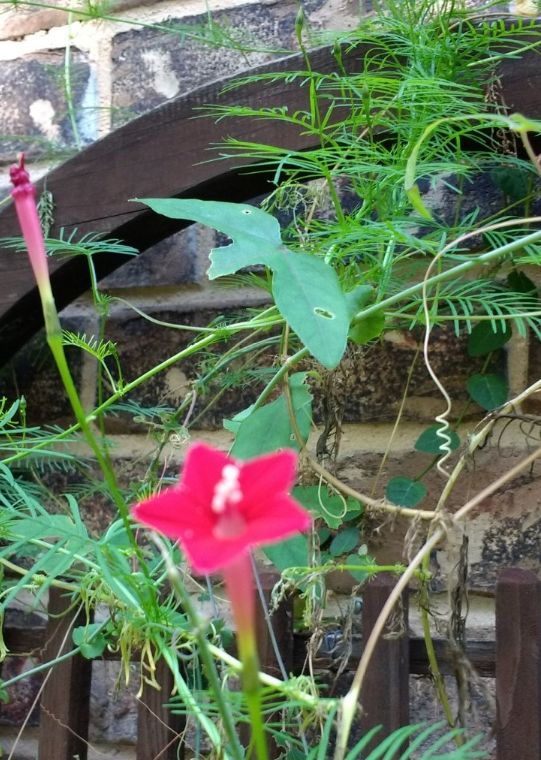 Big Momma Red Turks Cap
Cypress Vine
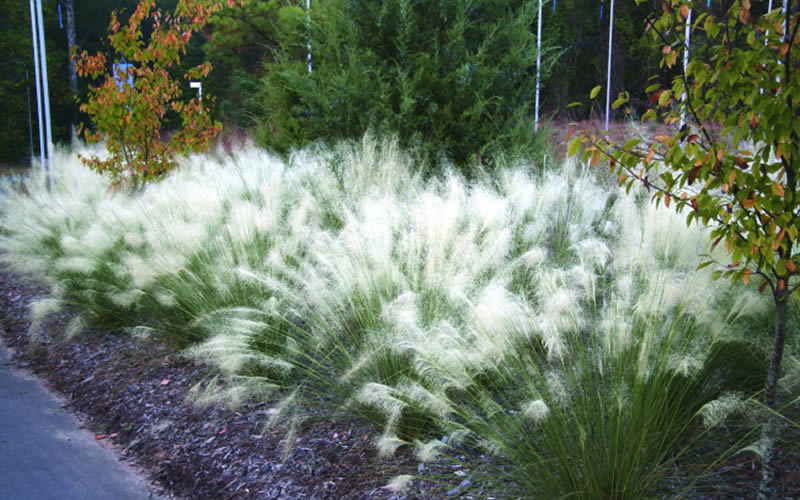 Pink
White
Green
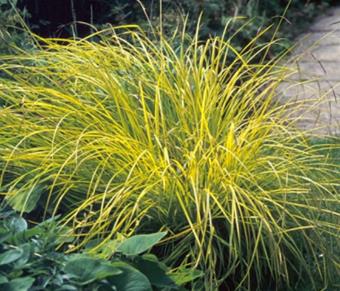 Gold Sedge
Lindhiemer Muhly
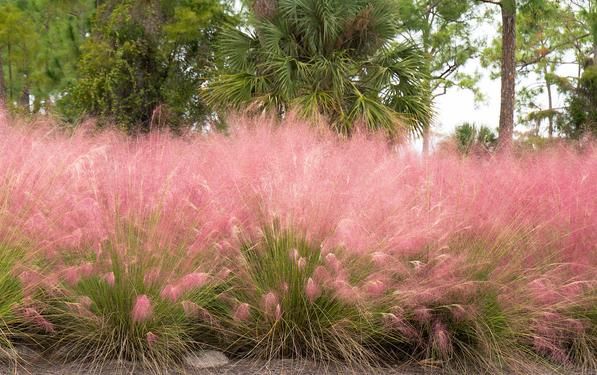 Gulf Muhly
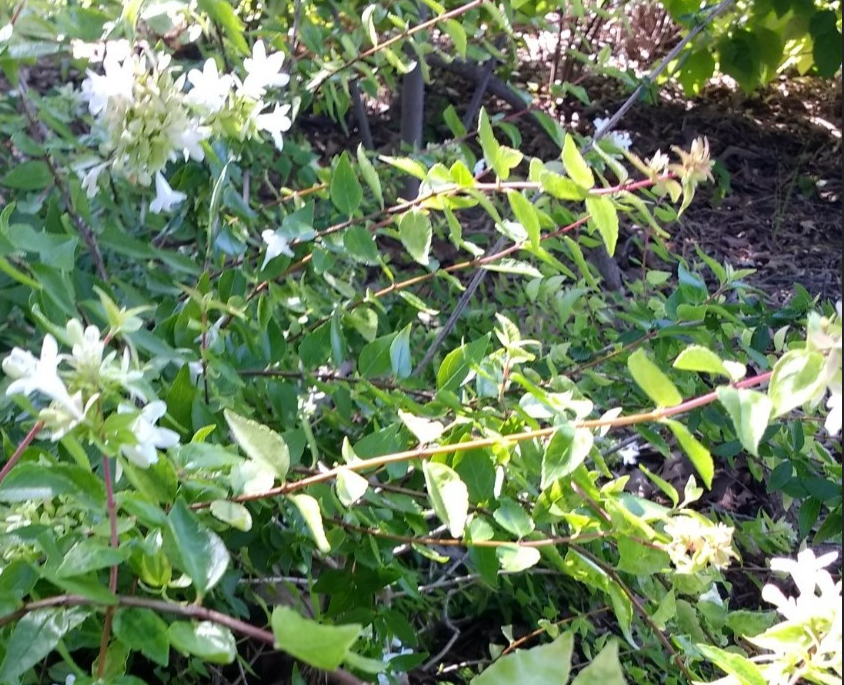 White
American Beautyberry White
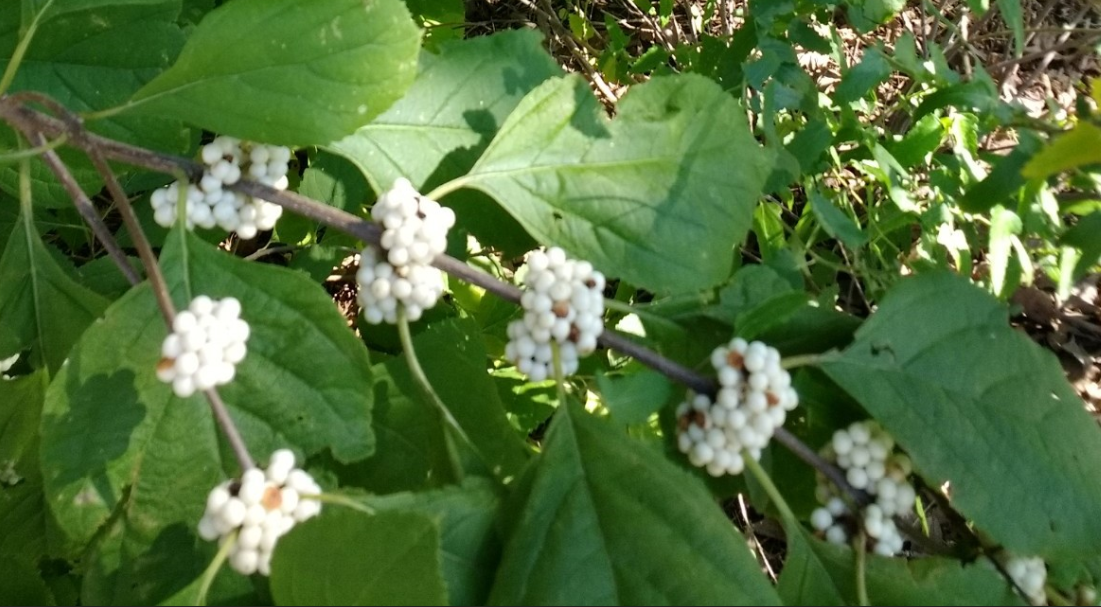 Abelia, Kaleidoscope
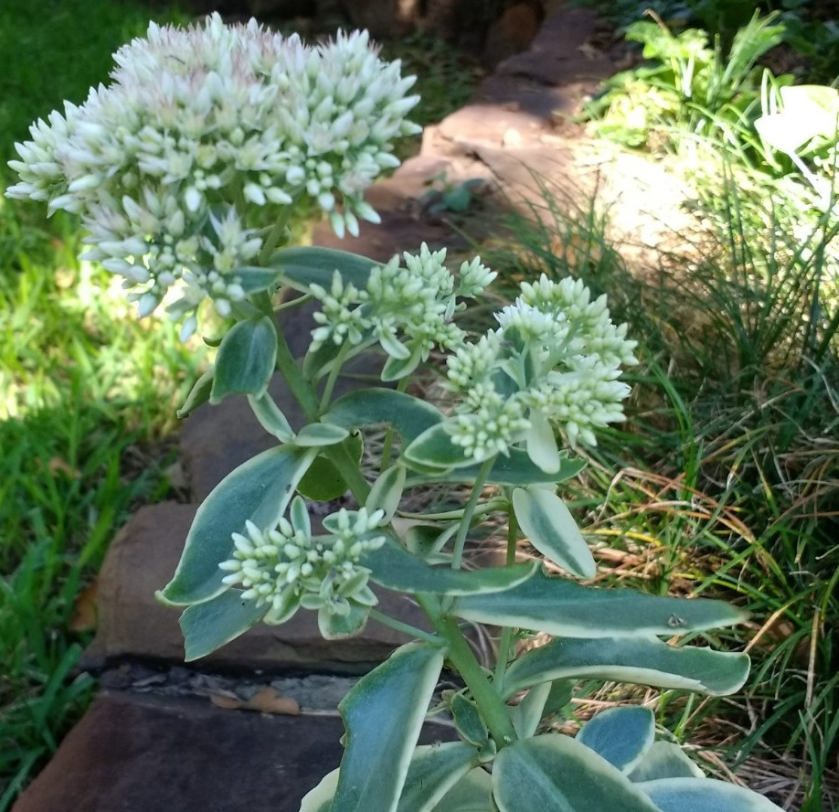 White
White Fragrant Mistflower
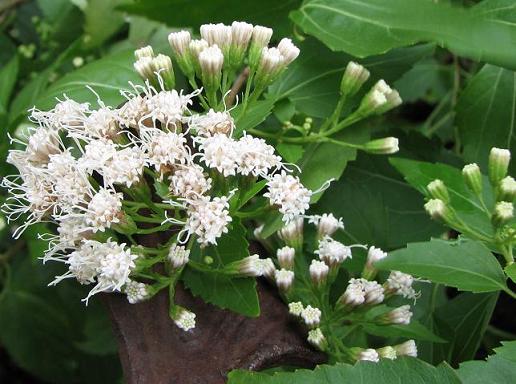 Stonecrop Sedum Variegated
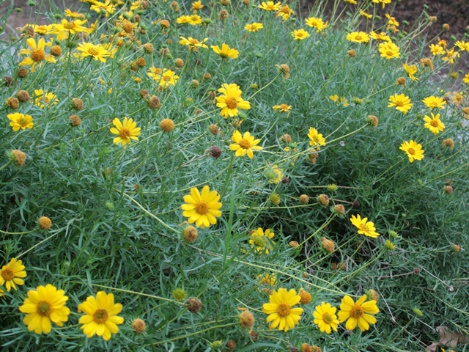 Skeleton-leaf Goldeneye
Yellow
White
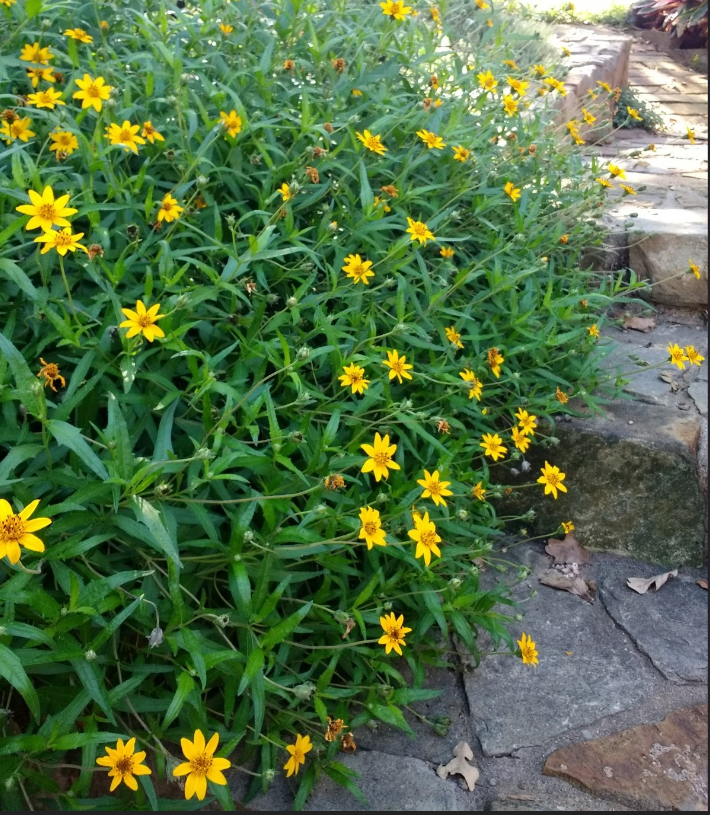 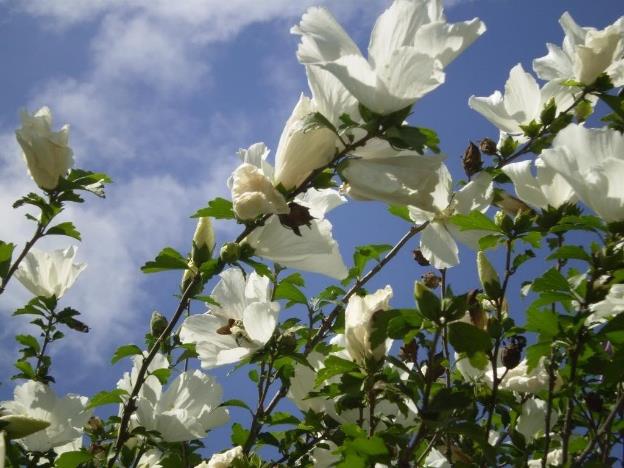 Althaea, White
Zexmenia
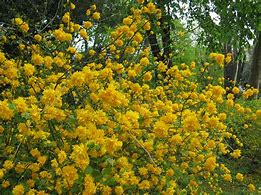 Yellow
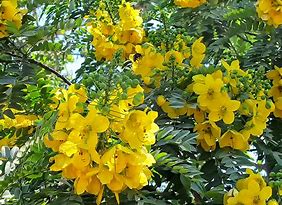 Common Senna
Kerria Japonica
Double
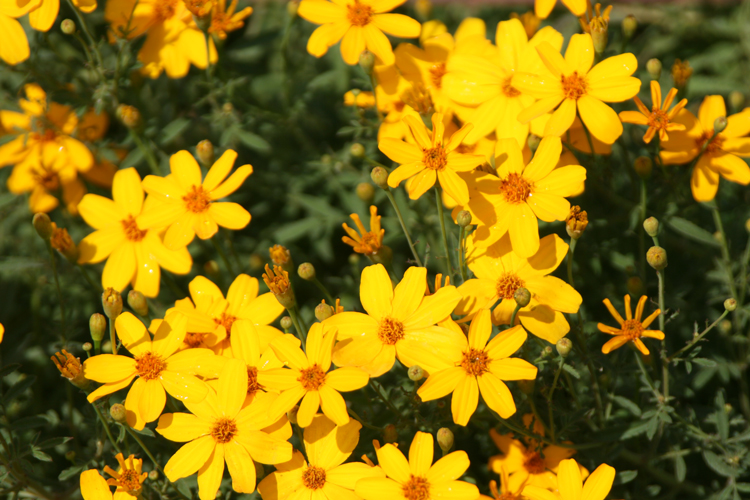 Copper Canyon Daisy
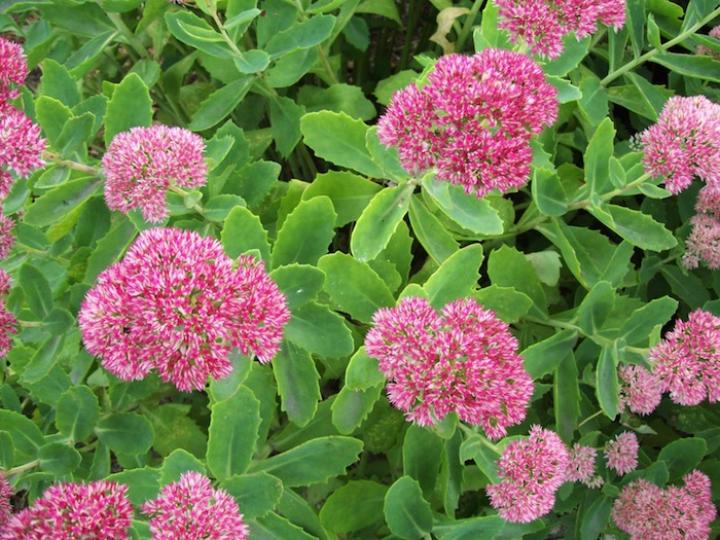 Pink
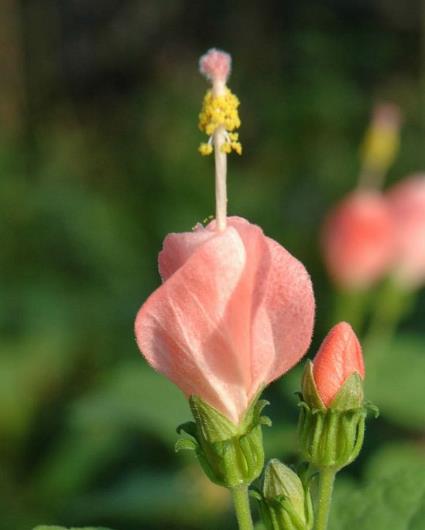 Pink Turks Cap
Stonecrop Sedum
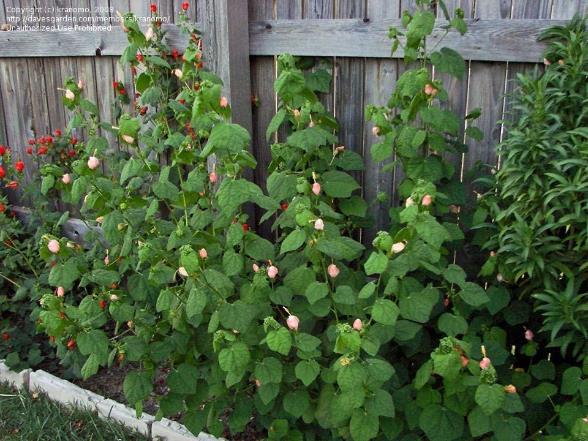 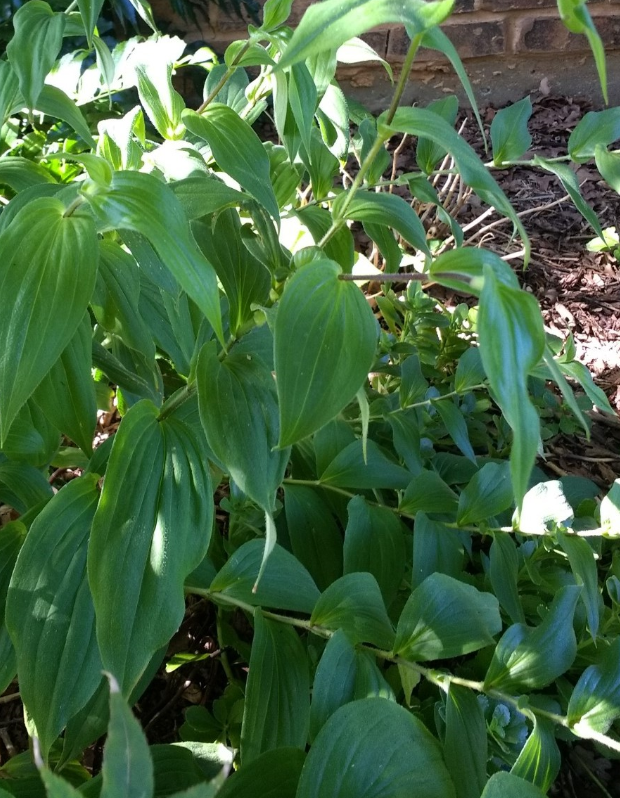 Wood Sorrel, pink
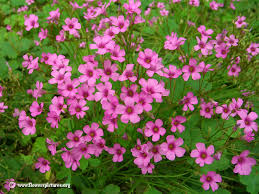 Pink
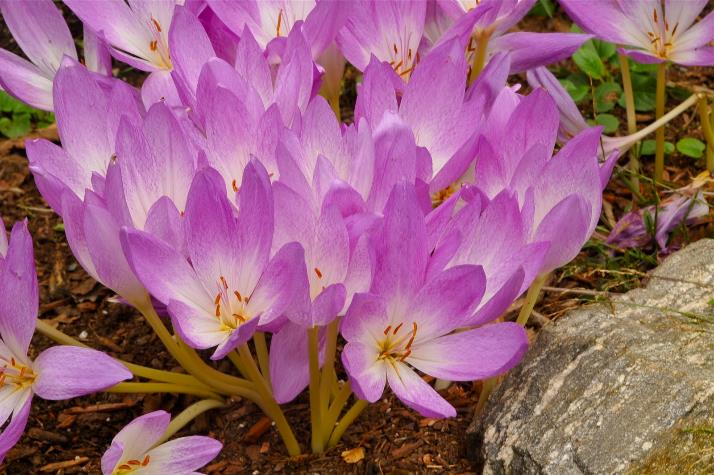 Toad Lily
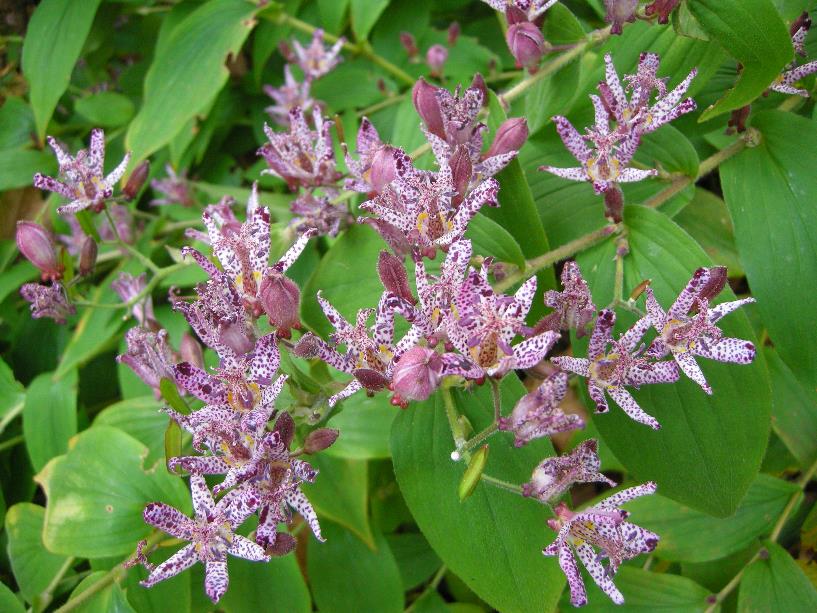 Fall Crocus
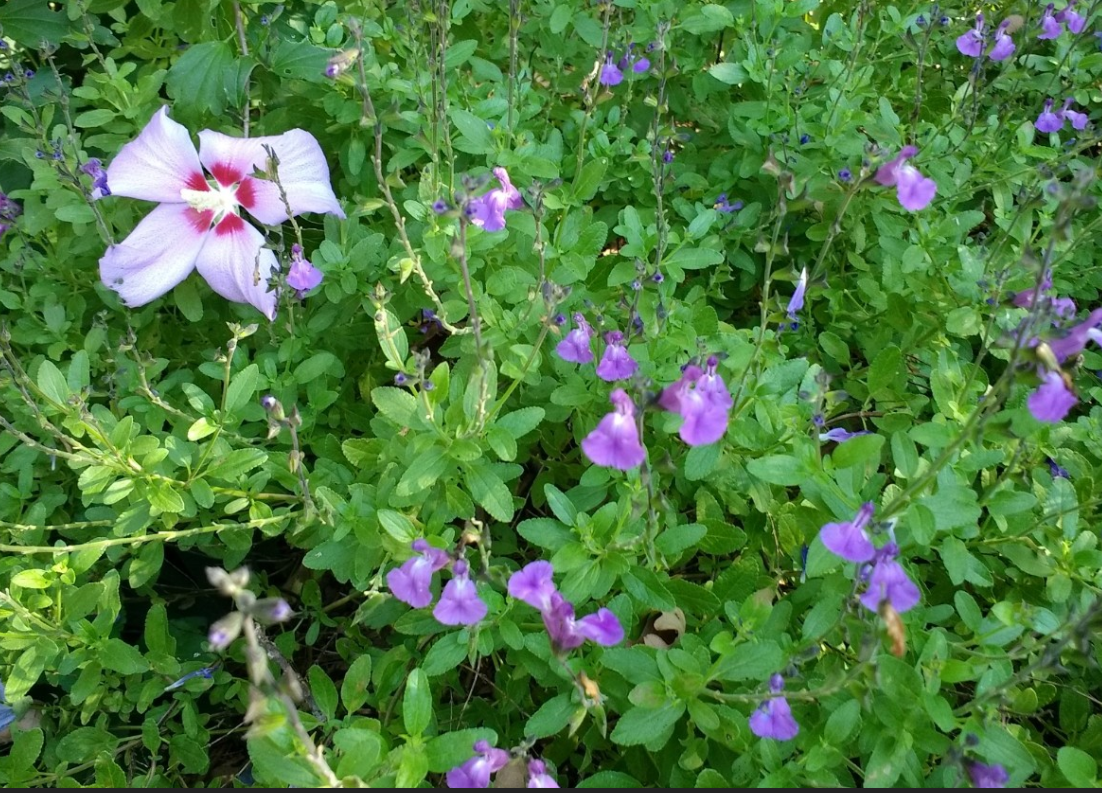 Pink
Purple
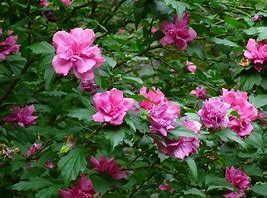 Althaea, double pink
Salvia Greggii, purple
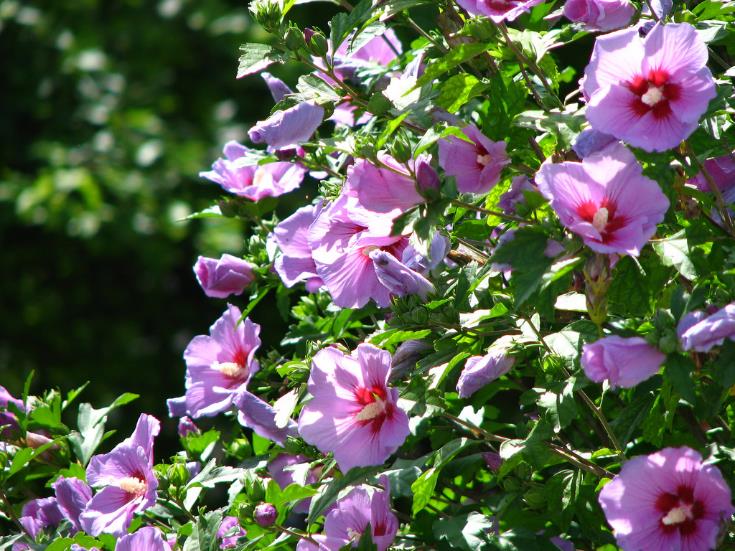 Althaea, pink
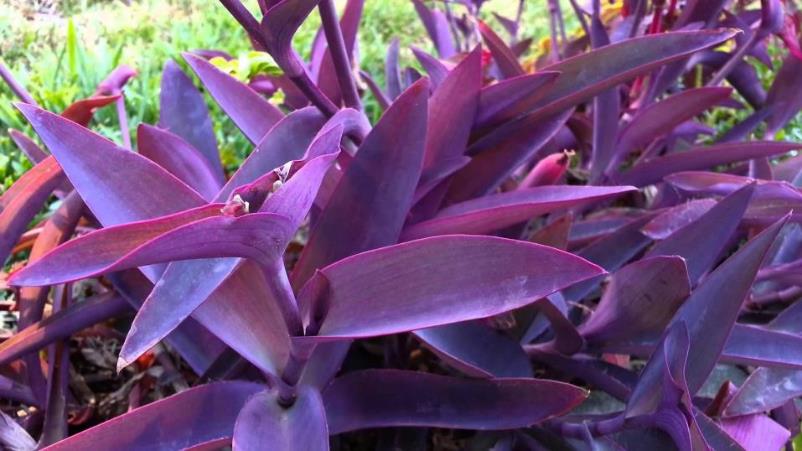 Purple Heart
Purple
American Beautyberry
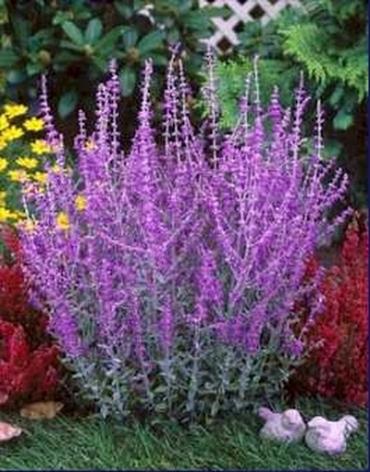 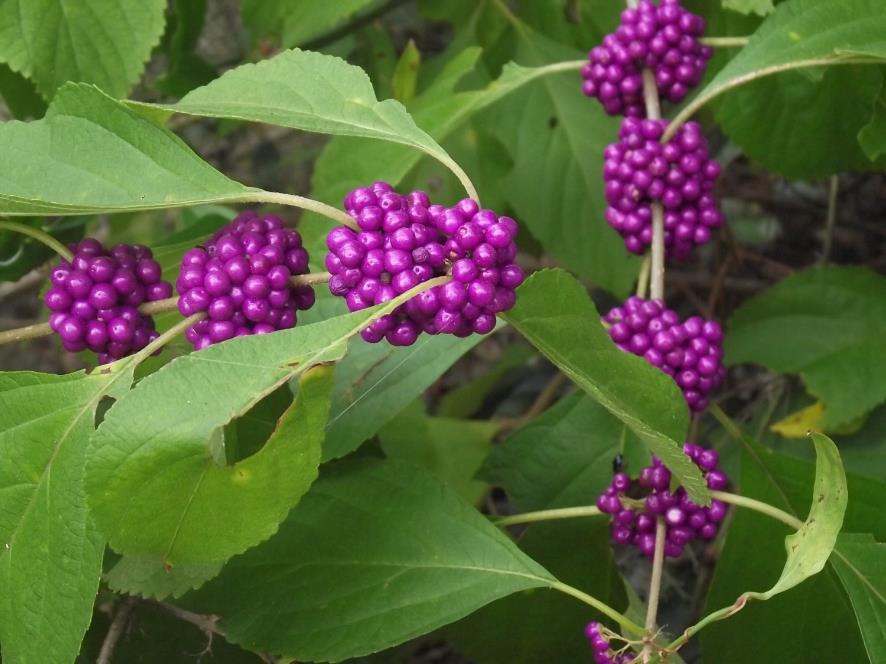 Russian
Sage
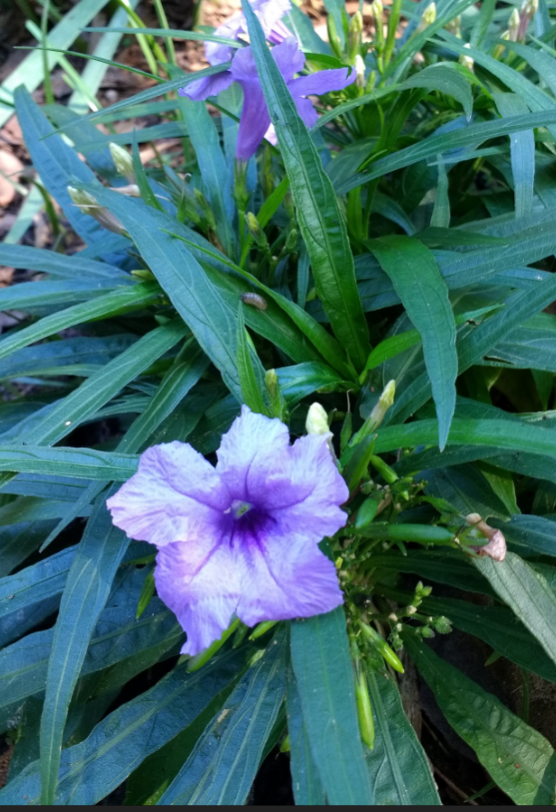 Purple
Dwarf Mexican Petunia
Purple
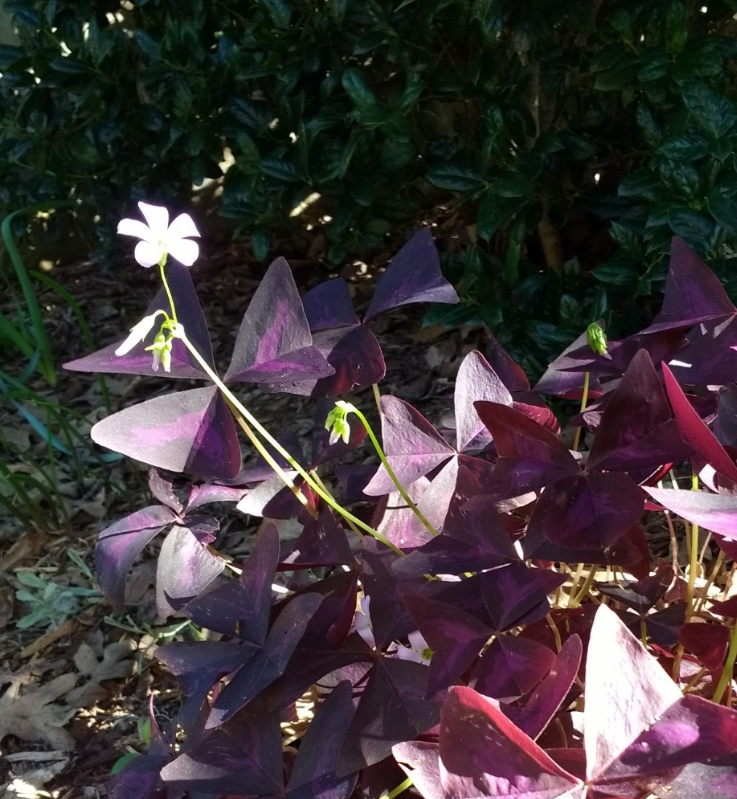 Oxalis, 
Purple Shamrock
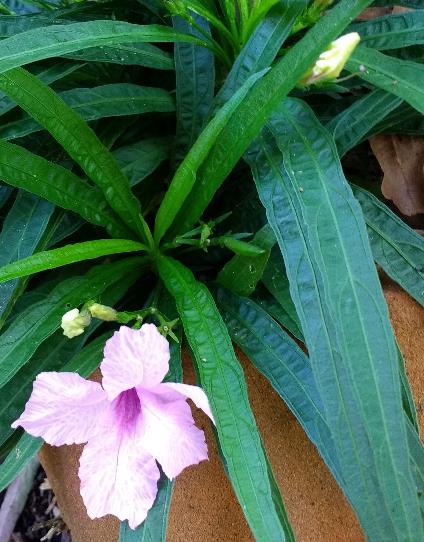 Dwarf Mexican Petunia
Pink
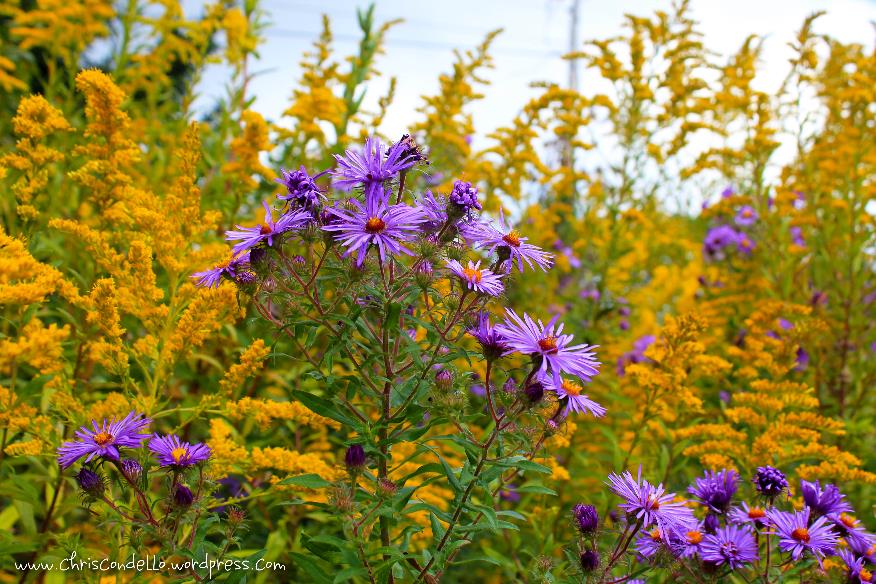 Orange
Purple
Yellow
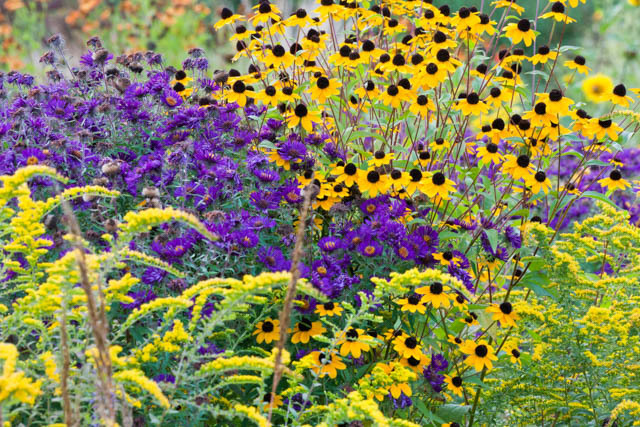 Goldenrod 
Purple Fall Aster
Blackeyed Susan
Phlox -Summer
Perennial Sunflower
Helenium - sneezeweed
Red
Pink
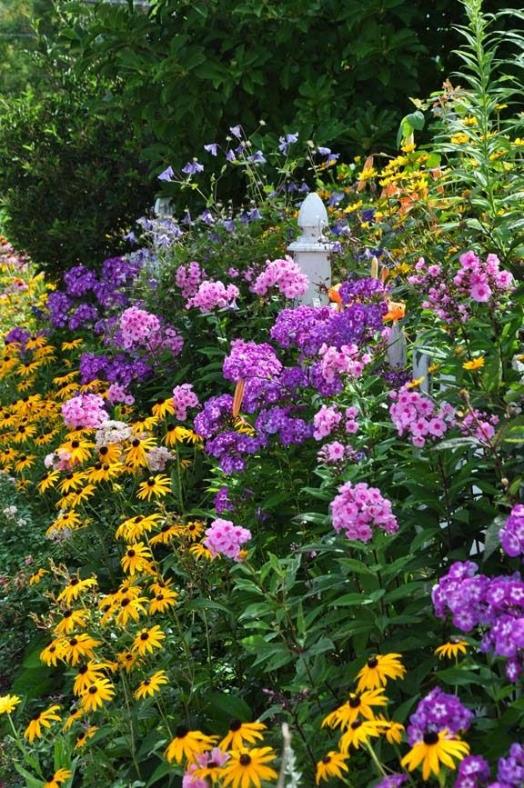 Yellow
Purple
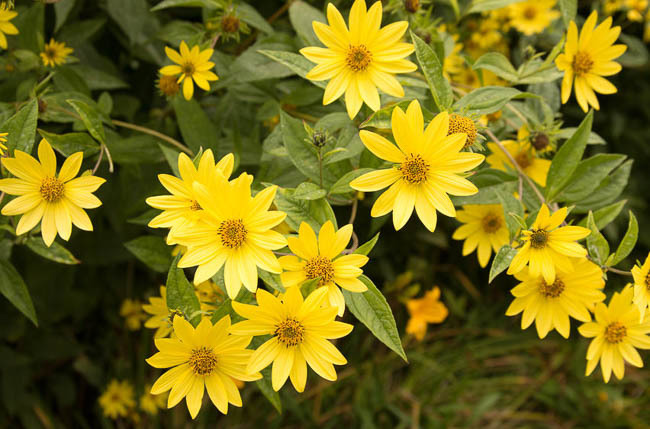 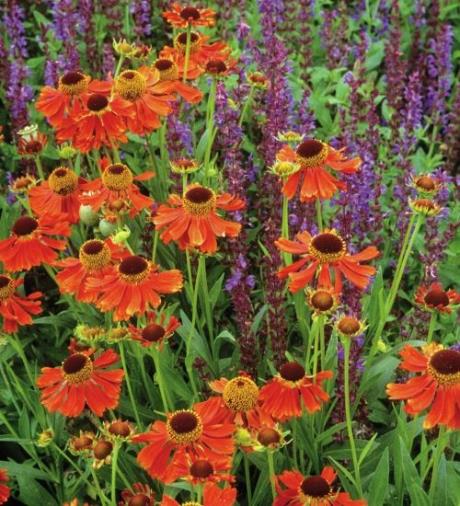 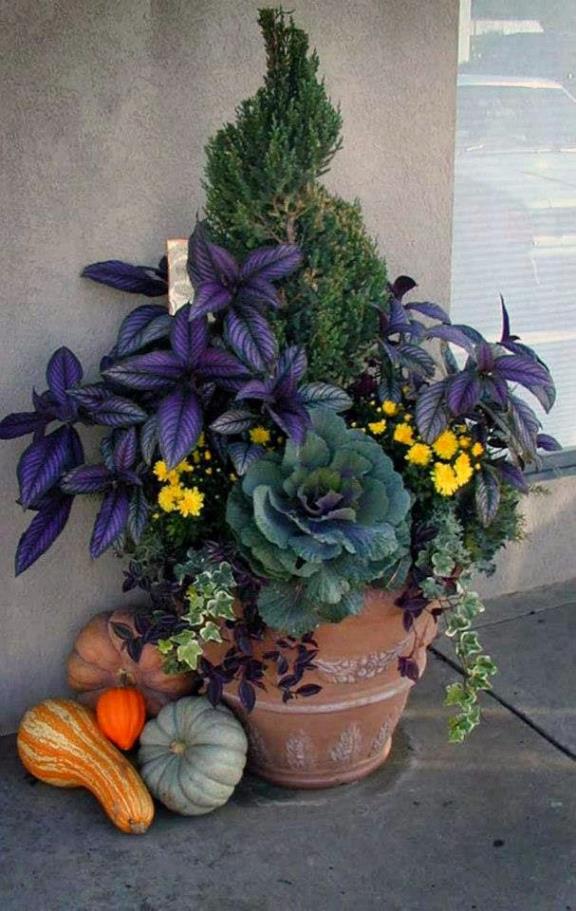 The End